DC EMA CAREWare
GY33 Plan
Messay Zerga(DOH)| Feb 2023
Copyright 2023 DC Health | Government of the District of Columbia
DC CAREWare website:
https://carewaredc.ixn.com/careware/rs/index.htm
2
Copyright 2023 DC Health | Government of the District of Columbia
What is New?
CAREWare upgraded to build v.171 which is RSR 2022 ready
Centralized Eligibility 
Provider Data Import (PDIs) format change 
Providers are encouraged to export their old data for backup
Please contact care.ware@dc.gov with specific inquiries
3
Copyright 2023 DC Health | Government of the District of Columbia
What is New?...
2 –Factor Authenticator resetting 
Providers will be able to reset their users 2-factor key
If you are a site admins, please email at care.ware@dc.gov for further guidance
Automatic user Deactivation 
Due to security concerns, users who didn’t login for 180 days(used to be 90 days) will automatically be retired/Deactivated
New Account reactivation request must be submitted to reinstate the account
4
Copyright 2023 DC Health | Government of the District of Columbia
Training
RSR 2022
January 31, 2023
Basic CW training for new users
Mid- April 2023
Working with Reports in CW
June 2023
Data Import and Export options
August 2023
Provider Specific training upon request
Through out the year
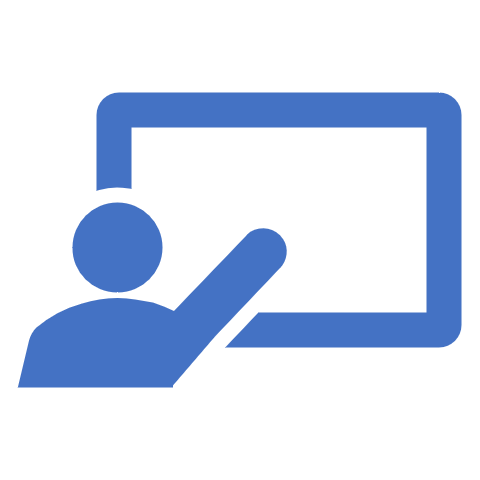 5
Copyright 2023 DC Health | Government of the District of Columbia
How to request User account
To access CAREWare User accounts Click here or scan QR code
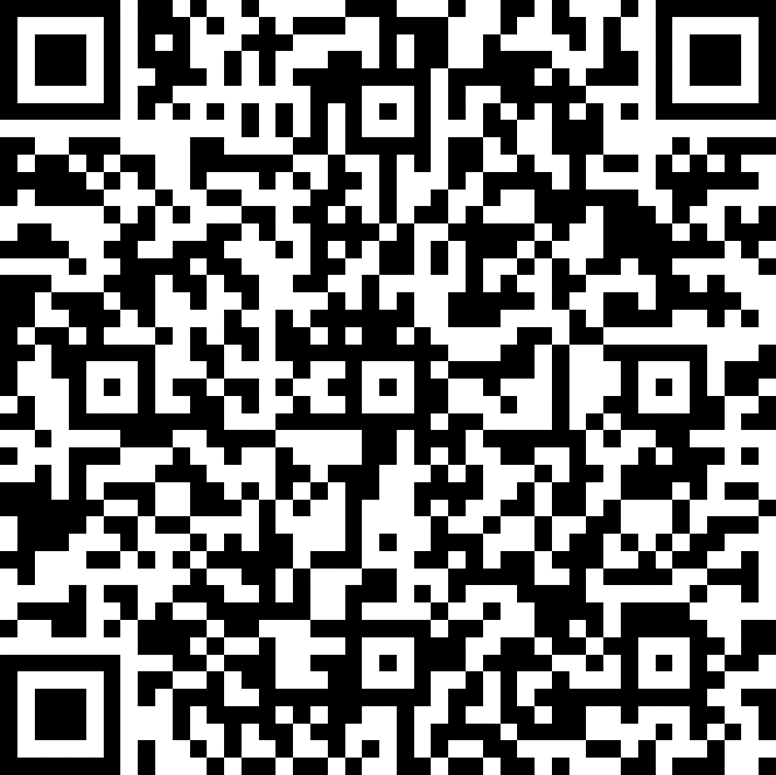 6
Copyright 2023 DC Health | Government of the District of Columbia
How to request TA
We have electronic TA request form 
Click DC CAREWare TA request form
Or scan the barcode
All trainings will be hosted virtually via Microsoft team
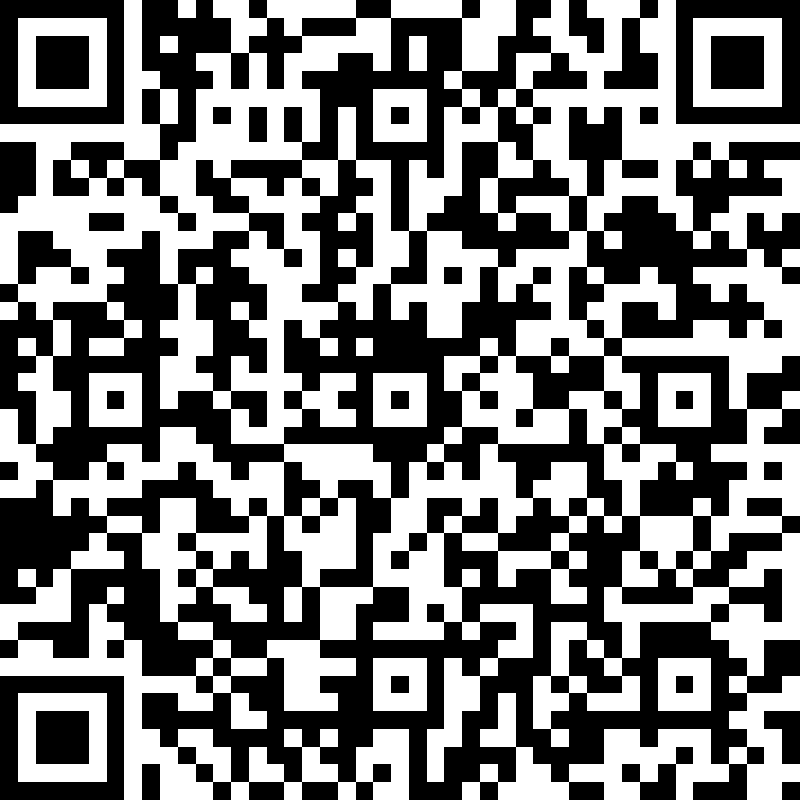 7
Copyright 2023 DC Health | Government of the District of Columbia
Our goal this grant year
>97 % data completeness in all required data element areas
Viral Load
CD4
ART
FPL
Housing Status 
Health coverage 
Risk Factor & HIV status
8
Copyright 2023 DC Health | Government of the District of Columbia
Contact
Email: Care.ware@dc.gov
Phone: 202-671-4983/202-329-7294
9
Copyright 2023 DC Health | Government of the District of Columbia